Інформаційна сесія для українських сімей
Ласкаво просимо!
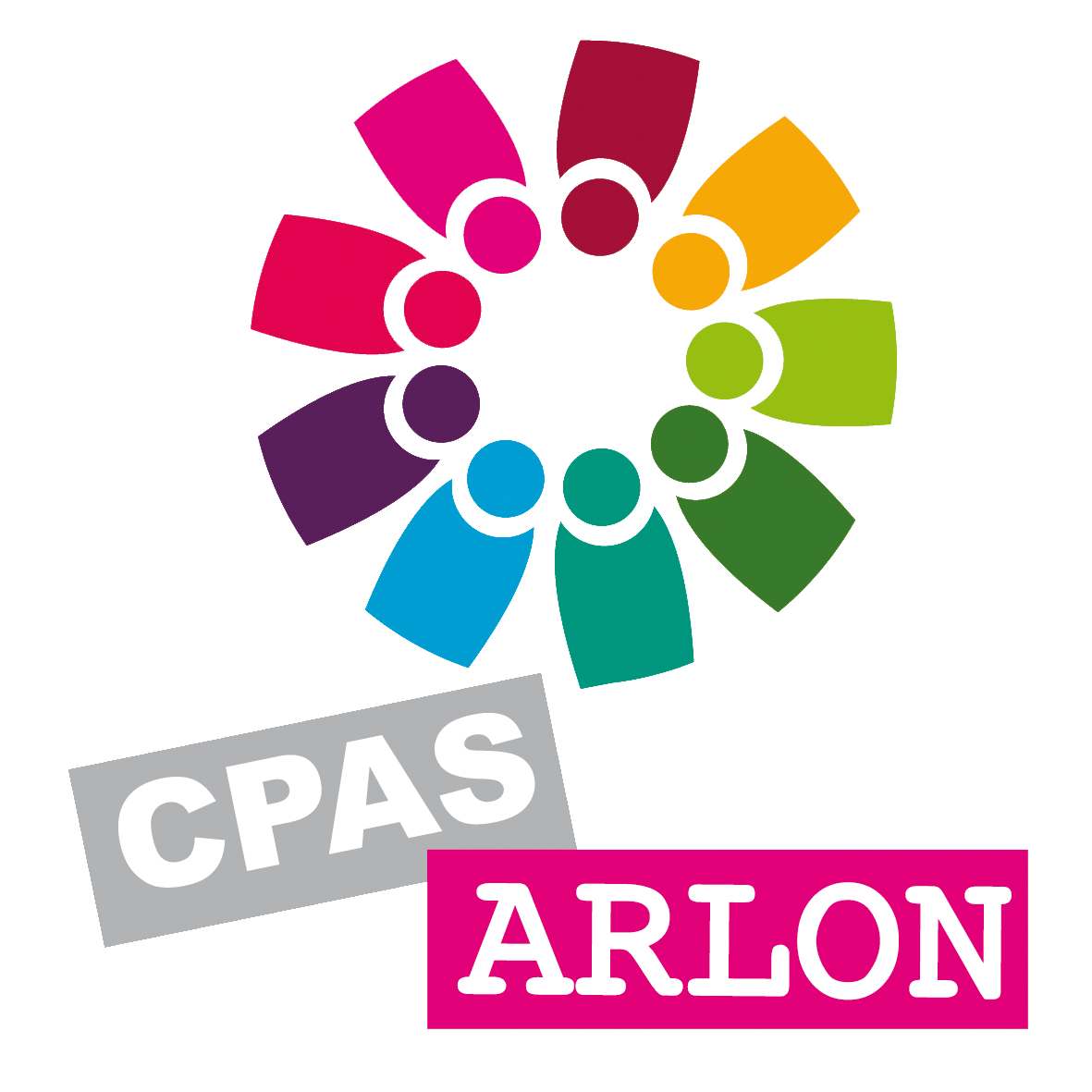 CRILUXinfo@crilux.be061212207
Démarches administratives
1. Demande de protection temporaire 
Bruxelles (Hall 8 –Heysel)
2. Prendre un rendez-vous à la commune (service des étrangers) au 063 24 56 73 pour demande d’annexe 15 (avant l’obtention de la carte A) > pas nécessaire pour les enfants de moins de 12 ans

Documents à présenter :

Photo d’identité
Attestation de protection temporaire délivrée à Bruxelles 
Passeport (intérieur suffit)
Acte d’état civil (si possible)
Présence de la famille d’accueil conseillée mais pas obligatoire

Les frais liés à ces démarches seront remboursés par le CPAS
Domiciliation
-Pas d’implication financière (deux ménages bien séparés)
-Convention d’occupation précaire
A télécharger sur la page Ukraine du site de l’union des villes et de communes
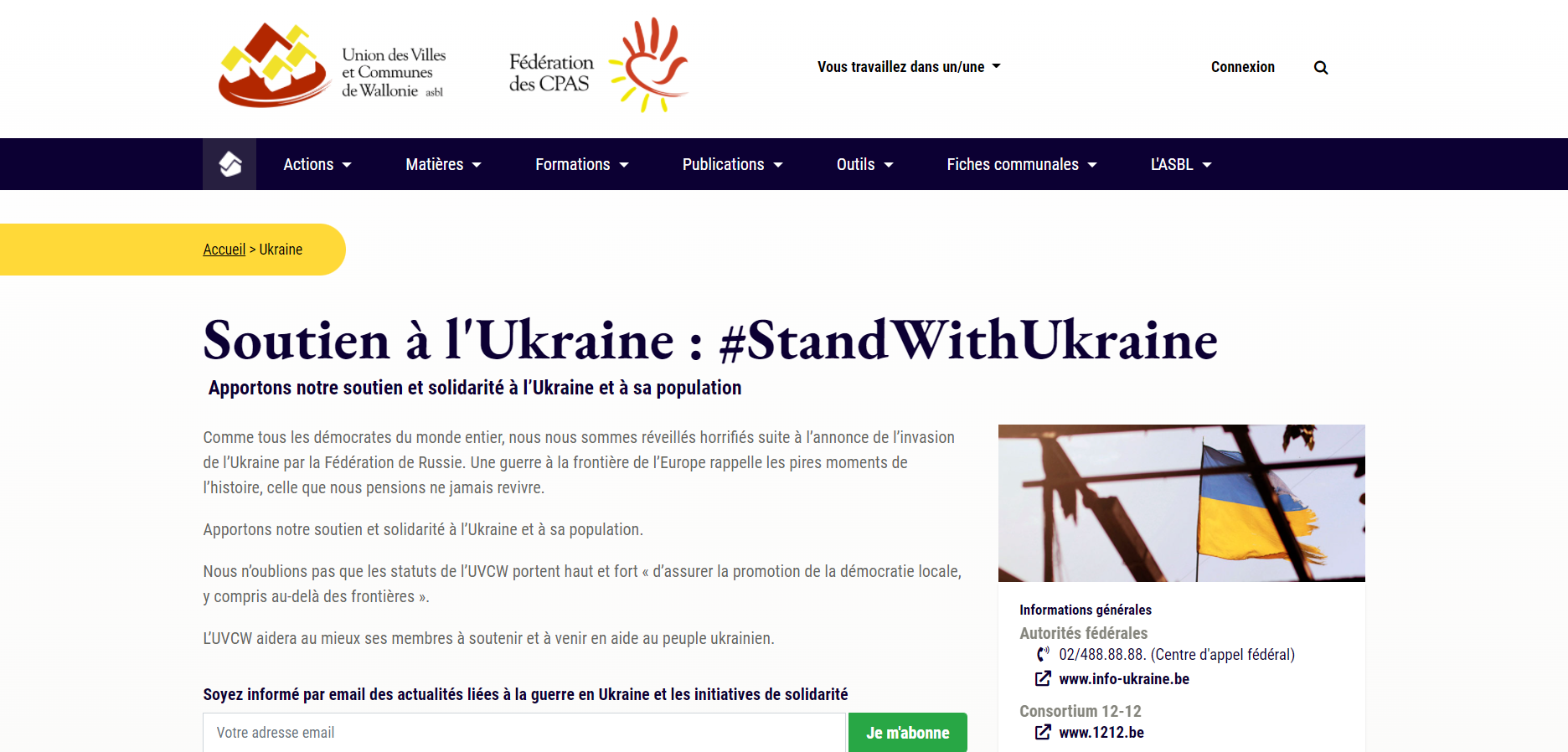 3. Ouvrir un compte bancaire 
Service bancaire accessible aux ressortissants ukrainiens (site Febelfin)


4. S’affilier à une mutuelle
Accompagnement de la part des familles accueillantes (si possible)
Sinon, possibilité d’accompagnement via des bénévoles (listing disponible bientôt)
Coordonnées des différentes mutuelles envoyées prochainement
Possibilité de s’affilier en ligne dans certaines mutualités
5.CPAS
- Questionnaire d’enquête sociale traduit à pré-compléter par les familles d’accueil- Prendre rendez-vous avec un assistant social du CPAS (cpas@arlon.be)- Plages horaire : lundi, mercredi, vendredi de 9h à 12h- Présence d’une traductrice lors de chaque permanence- Octroi d’une aide sociale équivalente au revenu d’intégration (pour une personne avec au moins un enfant mineur à charge : 1.478€/mois)- Participation aux charges de la famille accueillante
Scolarité
-Obligation scolaire

Soit dans des classes ordinaires

Soit dans des classes DASPA (Dispositifs d’Accueil et de Scolarisation des élèves Primo-Arrivants et Assimilés)

Pour plus d’informations : site de la fédération Wallonie-Bruxelles
Par la suite…
Cours de français pour adultes : ouverture possible de nouvelles classes en promotion sociale dès la rentrée de pâques

Travail 

-Article 60 et 61
-FOREM

Allocations familiales
CROIX ROUGE
Maison Croix-Rouge d’Arlon : EPICOEUR et VESTIBOUTIQUE

SISU (Service d’Intervention psycho-Sociale urgente) + rétablissement et maintien des liens familiaux
MERCI A TOUTES LES FAMILLES